Sağlık Hizmetleri Tanımı, sınıflandırılması,Evrensel Boyut(2) (Bes 213. Aile Sağlığı ve Planlaması Dersi)
Prof. Dr. Ömer R. ÖNDER
Ankara Üniversitesi
Sağlık Bilimleri Fakültesi
2017-2018 Güz
1
Sağlık Hizmeti Tanımı
Toplum ve bireylerin sağlık düzeyini yükseltmek, geliştirmek ve sürdürebilmek amacıyla;

Sağlığın korunması, 
Hastalıkların tedavisi ve 
Rehabilitasyonu için,

yapılan çalışmaların tümü,
2
Sağlık Hizmetlerinin Sınıflandırılması
I. Koruyucu Sağlık Hizmetleri
Çevreye Yönelik Koruyucu Sağlık Hizmetleri,
Bireye Yönelik Koruyucu Sağlık Hizmetleri,

II. Tedavi Edici Sağlık Hizmetleri
Birinci Basamak Tedavi Hizmetleri (primary medical care),
İkinci Basamak Tedavi Hizmetleri (secondary medical care),
Üçüncü Basamak Tedavi Hizmetleri (tertiary medical care),

IV. Rehabilitasyon (Esinlendirici) Hizmetler
Tıbbi Rehabilitasyon,
Sosyal Rehabilitasyon,
3
I. Koruyucu Sağlık Hizmetleri
1.Çevreye Yönelik Koruyucu Sağlık Hizmetleri;
Yeterli temiz su sağlanması,
Katı ve sıvı atıkların zararsız hale getirilmesi,
Besin sağlığı,
Konut sağlığı,
Endüstri sağlığı,
Hava kirliliği ile savaş,
Radyasyonla savaş,
Gürültü ile savaş vb.

Çevreyi olumlu hale getirerek sağlığın korunması ve geliştirilmesi sağlanır,
Bu hizmetler sağlık sektörünün yanı sıra, diğer sektör ve meslekleri de ilgilendirir,

Sağlık Bakanlığı Çevre Sağlığı Şube Md.
Belediyeler,
Çevre Bakanlığı İl Müdürlüğü,
4
I. Koruyucu Sağlık Hizmetleri
2. Bireye Yönelik Koruyucu Sağlık Hizmetleri;

Sağlık eğitimi,
Beslenmeyi düzenleme,
Bağışıklama(Vaksinoprofilaksi),
Aşırı doğurganlığın önlenmesi ve aile planlaması (Üreme Sağlığı),
İlaçla koruma(Kemoprofilaksi),
Hastalıkların erken tanı ve tedavisi,
Kişisel hijyen,

Başta birinci basamak sağlık kurumları ve diğer kurumlar tarafından birey ya da ailelere verilen hizmetler,
5
II. Tedavi Edici Sağlık Hizmetleri
1.Birinci Basamak Tedavi Hizmetleri (primary medical care): Hastanın ilk başvurduğu kurumda ayakta verilen koruyucu ve tanı-tedavi hizmetleri,

Toplum Sağlığı Merkezi,
Aile Sağlığı Merkezi,
Aile Hekimliği,
Muayenehane Hekimliği,
Dispanserler(VSD, RSD, vb.)

2. İkinci Basamak Tedavi Hizmetleri (secondary medical care): Orta ölçekli yataklı bir tedavi kuruluşunda(hastane), uzmanlar tarafından verilen tanı ve tedavi hizmetleri,

İl Devlet Hastaneleri,

3. Üçüncü Basamak Tedavi Hizmetleri (tertiary medical care): En üst düzeyde tıp teknolojisi uygulanan yataklı tedavi kurumlarında verilen tanı ve tedavi hizmetleri,

Eğitim ve Araştırma Hastaneleri,
Üniversite Hastaneleri,
Özel Dal Hastaneleri (Göz, Göğüs, Kalp, Kemik hastalıkları Hastaneleri),
6
III. Rehabilitasyon(Esinleştirici) Hizmetler
1. Tıbbi Rehabilitasyon: Hastalık ya da kaza sonucu oluşan sakatlık, organ kaybı ya da yitirilen çalışma gücünün kazandırılmasına yönelik tıp ve sağlık personelince verilen hizmetler,
Fizik tedavi uygulamaları (Fizik Tedavi Uzmanı, Fizyoterapist vb.),
Protez takma ve destek cihazları sağlama (Protez Ortez Teknisyeni, Ortopedist, Diş Hekimi),
Komplikasyonların iyileştirilmesi (Hekim, hemşire vb.)

2. Sosyal Rehabilitasyon: Sosyal Çalışmacılar, Psikologlar ve rehabilitasyona katkı veren diğer personelce yürütülen hizmetler,
Uygun iş bulma, işe uyum sağlama,
Bakım evlerinde sakat ya da yaşlılara bakım,
Yaşlıların huzurevlerine yerleştirilmesi,
7
Alma-Ata bildirgesi (Temel Sağlık Hizmetleri Bildirgesi) Temel Sağlık Hizmetleri Yaklaşımı
Çağdaş halk sağlığı anlayışının içeriği geniştir ve “Toplumsal iyilik” kavramı temeldir,
Bu terim, toplum hekimliği anlayışının temel ilkesini oluşturur.
Bu anlayış “Temel Sağlık Hizmetleri Bildirgesi (Alma-Ata Bildirgesi) ile doruk noktasına ulaşmıştır,
Dünya Sağlık Örgütüne üye ülkeler 1978 yılında Kazakistanın Alma-Ata kentinde toplanmışlardır.
“2000 Yılında Herkese Sağlık” amacı benimsenmiş, bu amaca ulaşmak için “Temel Sağlık Hizmetleri” tanımlanmış,
8
Alma-Ata bildirgesi (Temel Sağlık Hizmetleri Bildirgesi) Temel Sağlık Hizmetleri Yaklaşımı
Temel Sağlık Hizmetleri; tüm toplum tarafından benimsenecek yollarla ve onların tam katılımını sağlayarak ve yine o ülkenin olanakları ile götürülebilecek, yoğunluğu daha çok uçlarda olan ve tüm toplumu kapsayan en temel ve asgari sağlık hizmetleri,

“Toplumun her kesimine öncelikli ve eşit biçimde ulaştırılması gereken, vazgeçilmez, minimal hizmetler”

Türkiye, Alma-Ata Bildirgesi ilkeleri ve anlayışına uygun sağlık örgütlenmesini, “224 sayılı Sağlık Hizmetlerinin Sosyalleştirilmesine Dair” yasa ve uygulamalarıyla Alma-Ata toplantısından 18 yıl önce (1960 da) başlatmıştır.
9
Temel Sağlık Hizmetleri
Toplumun Her Kesimine Eşit Biçimde Ulaştırılması Gereken, Vazgeçilmez, Minimal Başlıca Hizmetler
Temiz ve yeterli su sağlanması,
Ana–çocuk sağlığı ve aile planlaması hizmetleri,
Yeterli ve dengeli beslenmenin sağlanması,
Bulaşıcı hastalıkların kontrolü ve aşılama hizmetleri,
Sık görülen hastalık ve kazalarda uygun tedavi hizmetleri,
Temel ilaçların sağlanması,
Uygun sağlıklı çevre ve konut temini,
Toplumun ruh sağlığı düzeyini yükseltmek,
Sağlık eğitimi ve toplumun sağlık yönünden bilinçlendirilmesi,
10
Temel Sağlık Hizmetlerinin İlkeleri
Toplumsal eşitlik,
Çevreyle bütünlük,
Yaşamın bütünlüğü,
Toplumsal ve kültürel etmenler, 
Hizmetin boyutu,
Korunmaya öncelik, 
Risk gruplarına öncelik, 
Önemli hastalıklara öncelik,
Entegre hizmet, 
Ekip hizmeti,
Sağlık-Kalkınma ilişkisi,
Öz sorumluluk, 
Toplumun katılımı,
Evrensellik, 
Koşullara uygunluk,
11
Temel Sağlık Hizmetlerinin İlkeleri
1. Toplumsal eşitlik; sağlık hizmeti alma tüm toplum bireylerinin doğuştan kazandığı bir haktır, herkese eşit olarak götürülmeli,

2.Çevreyle bütünlük; birey çevresinden soyutlanamaz, fizik, biyolojik ve toplumsal çevresi ile etkileşim halindedir, 

3. Yaşamın bütünlüğü; birey yalnız hasta iken değil, sağlıklı dönemlerinde de sağlık hizmeti alabilmeli,

4. Toplumsal etmenler; hastalık temelinde yalnız fizik ve biyolojik nedenler değil, toplumsal ve kültürel nedenler de bulunur,

5. Hizmetin boyutu; sağlık hizmetleri yalnız sağlık sektörünce yürütülemeyecek kadar geniştir ve bir çok diğer sektörleri de ilgilendirir,
12
Temel Sağlık Hizmetlerinin İlkeleri
6. Korunmaya öncelik; hastalıkların oluşmasını ya da ilerlemesini önlemek, onları tedavi etmekten daha etkili, daha kolay ve ucuzdur,

7. Risk gruplarına öncelik; kaynakların sınırlı olduğu yerlerde herkese yetersiz hizmet vermektense, o hizmetlere daha fazla gereksinimi olan ve hastalıklara yakalanma yüksek riski taşıyanlara öncelik verilmeli, bebekler, çok doğum yapmışlar, eğitimi düşük ve yoksullar, yüksek risk taşır,

8. Önemli hastalıklara öncelik; toplumda sık görülen, çok sayıda ölüm, sakatlık ve ekonomik kayıplara neden olan hastalıklar önemli hastalıklardır, hizmet sunumunda bunlara öncelik verilmeli,
 
9. Entegre hizmet; koruyucu, tedavi ve rehabilite edici hizmetler ve sağlığı geliştirici hizmetler birbirinden kesin sınırlarla ayrılamaz, bir bütünlük içinde verilmeli,

10. Ekip hizmeti; sağlık hizmetleri değişik alanlarda eğitim görmüş, farklı bilgi ve becerileri olan meslek üyelerince, bir ekip tarafından verilmeli, ekipteki her üye önemli ve değerlidir,
13
Temel Sağlık Hizmetlerinin İlkeleri
11. Sağlık-Kalkınma ilişkisi; ekonomik kalkınma ile sağlık düzeyi arasında iki boyutlu bir ilişki vardır. Kalkınmışlık sağlık düzeyine, sağlıklı toplum kalkınmaya olumlu etki yapar,

12. Öz sorumluluk; her birey sağlığının değerini bilmeli, onu koruyacak ve geliştirecek bilgi ve sorumluluğa sahip olmalı, bu nedenle eğitilmeli ve bilgilendirilmeli, (BİLGİ, TUTUM, DAVRANIŞ(Beceri-Alışkanlık)

13. Toplumun katılımı; sağlık örgütü, toplumun ve sektörlerin katkı ve katılımlarına uygun biçimde yapılanmalı, toplumun benimsemediği hizmet verilemez,

14. Evrensellik; hastalık ya da sağlık kişiyi , ailesini ve toplumu ilgilendirdiği gibi, tüm dünya ulus ve devletlerini de ilgilendirir, ülkeler arası işbirliği kaçınılmaz,

15. Koşullara uygunluk; sağlık örgütü ve hizmetleri ülkeler arasında olduğu gibi, o ülkenin bölgeleri arasında coğrafya, kültürel ve kaynaklar yönünden farklılıklar olabilir, sağlık hizmetlerinin planlanıp sunuluşunda o yerdeki koşullara uygun modelleri ve teknolojiyi seçip uygulamalı,
14
Ottawa Bildirgesi(1.Uluslar arası Sağlığı Geliştirme Konferansı)(1986)
Sağlığın Temel Ön Koşulları ve Kaynakları;
Barış, 
Stabil bir ekosistem,
Barınma,
Gelir,
Gıda,
Eğitim,
Hakkaniyet (equity),
Sosyal adalet (social justice),
Sürekliliği olan kaynaklar,

Sağlığı Geliştirme Etkinlikleri;
Sağlıklı kamu politikaları oluşturmak,
Destekleyici çevreler yaratmak,
Toplum etkinliklerini güçlendirmek,
Kişisel becerileri geliştirmek,
Sağlık hizmetlerinin yeniden düzenlenmesi,
15
Alma-Ata ve Ottawa Bildirgelerinin Birbirini bütünleyen özelliği
Alma-Ata Bildirgesi, sağlığın geliştirilmesi ve “2000 Yılında Herkese Sağlık” sloganıyla “Toplumsal İyiliği” hedeflemiş,

Ottawa Bildirgesi, sağlığın gelişmesi için “Sağlığın Ön Koşulları ve Kaynakları” ile “Sağlığı Geliştirme Etkinlikleri” ne vurgu yapmıştır,
16
Milenyum Gelişim Hedefleri
Dünya liderlerince “ 2000 Birleşmiş Milletler Milenyum Zirvesi”nde belirlendi, 
2015 yılına kadar gerçekleşmesi amaçlanmakta,
Aşırı açlık ve yoksulluğu yarıya düşürmek,
Evrensel temel eğitimi başarmak,
Kadınları güçlendirmek ve kadın erkek arasındaki eşitliği sağlamak,
5 yaş altındaki ölümleri 2/3 oranında azaltmak,
Anne ölümlerini ¾ oranında azaltmak,
HIV/AIDS ve sıtma gibi hastalıkların yayılmasını durdurmak,
Sürdürülebilir bir çevre sağlamak,
Ticaret ve borç desteği yardımı ile  gelişim için küresel bir ortaklık oluşturmak,
17
Değerlendirme Soruları
Sağlık hizmetini tanımlayınız,
Sağlık hizmetleri kaç ana gruba ayrılır? Adlarını yazınız.
Çevreye yönelik koruyucu sağlık hizmetlerinin adlarını yazınız,
Bireye yönelik koruyucu sağlık hizmetlerinin adlarını yazınız,
Birinci basamak tedavi edici hizmet veren sağlık kurumlarının adlarını yazınız.
İkinci basamak tedavi edici hizmet veren sağlık kurumlarının adlarını yazınız.
Üçüncü basamak tedavi edici hizmet veren sağlık kurumlarının adlarını yazınız.
Ankara Eğitim ve Araştırma Hastanesi, kaçıncı basamak tedavi edici sağlık kurumudur?
Baltalimanı Kemik Hastalıkları Hastanesi, kaçıncı basamak tedavi edici sağlık kurumudur?
Rehabilitasyon hizmetleri kaça ayrılır? Adlarını yazıp örnek veriniz.
Temel Sağlık Hizmetlerinin adlarını yazınız.
Temel sağlık Hizmetlerinin “Önemli Hastalıklara Öncelik” ilkesini açıklayınız.
Temel sağlık Hizmetlerinin “Entegre Hizmet” ilkesini açıklayınız.
“Milenyum Gelişim Hedefleri” ni yazınız.
Alma-Ata Bildirgesi ile Ottowa Bildirgelerinin birbirini bütünleyen özelliğini belirtiniz.
18
Kaynaklar
Güler, Ç., Akın, L(Ed.)., (2006). “Halk Sağlığı Temel Bilgiler”. Ankara: Hacettepe Üniversitesi Hastaneleri Basımevi.
Önder, Ö. R., (2004). “Halk Sağlığı”.KPSS-SB Kamu Personeli Seçme Sınavı Sağlık Bilimleri. 2.bs. Ankara: Selim Kitabevi.
Akdur, R., (1997). “Sağlık Hizmetleri ve Sağlık Politikaları”, Halk Sağlığı. Ankara: Ankara Üniversitesi Tıp Fakültesi ANTIP A.Ş. Yayınları. No: 26.
Dirican, R., (1990). “Toplum Hekimliği (Halk Sağlığı) Dersleri”. Ankara: Hatiboğlu Yayınları. No: 57.
Fişek, N., H., (1983). “Halk Sağlığına Giriş”. H.Ü. DSÖ Hizmet Araştırma ve Araştırıcı Yetiştirme Merkezi Yayını No: 2. Ankara: Çağ Matbaası.
Piyal, B.,(2011). “Halk Sağlığına Giriş”, Halk Sağlığı, (Ed: Birgül Piyal). 1.bs.  Ankara :  Ankara Üniversitesi Uzaktan Eğitim Yayınları, Yayın No:92.
Piyal, B.,(2011). “Sağlığı Koruma ve Geliştirme İlkeleri”, Halk Sağlığı, (Ed: Birgül Piyal). 1.bs.  Ankara :  Ankara Üniversitesi Uzaktan Eğitim Yayınları, Yayın No:92.
Eren, M., Öztek, Z., (1997). “Halk Sağlığının Gelişmesi” Halk Sağlığı Temel Bilgiler (Editör: Münevver Bertan, Çağatay Güler). Ankara: Güneş Kitabevi.
Eren, M., Öztek, Z., (1997). “Sağlık Yönetimi”. Halk Sağlığı Temel Bilgiler (Editör: Münevver Bertan, Çağatay Güler). Ankara: Güneş Kitabevi.
Tatar,M., (2005). “Kelimenin Karşılığı Sağlık Nedir?”.Saplık Politikası Gündemi Makro Bakış Dergisi, Sayı 1, s: 21-22.
19
Teşekkürler
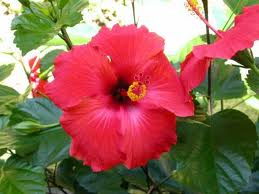 20